Evaluation Of Current and FY16 HWRF with GFSX
Zhan Zhang
1
Planned/Finished Retrospective HWRF Runs using new GFS
Completed/Total for AL storms:  242/578
Completed/Total for EP storms:  459/942
2
Acronym:

FY15 HWRF: current operational HWRF
FY16 HWRF baseline: Several bug fixes from FY15, and smaller time step

H215: FY15 HWRF, current GFS
H16B: FY15 HWRF, new GFS
H16A: FY16 HWRF baseline , current GFS
H16C: FY16 HWRF baseline, new GFS

Most of the samples are from 2014 storms because new GFS archiving issue
3
H16B vs. H215, AL
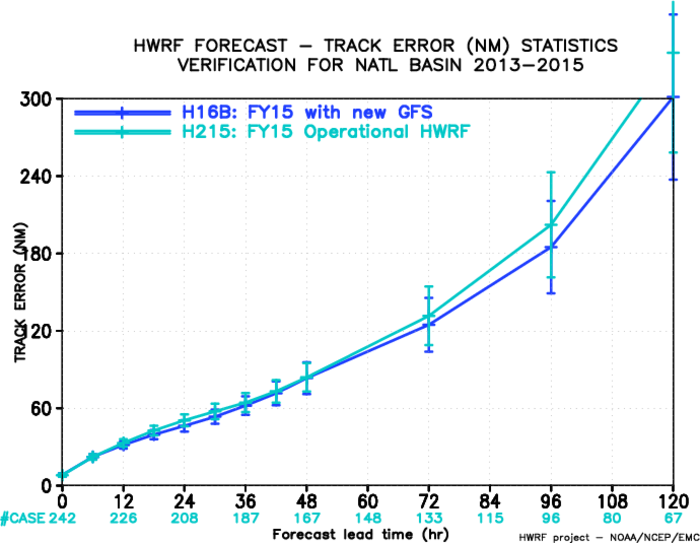 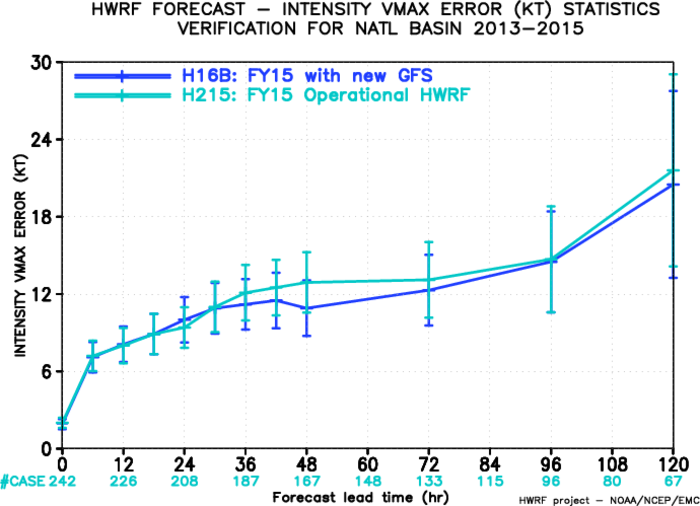 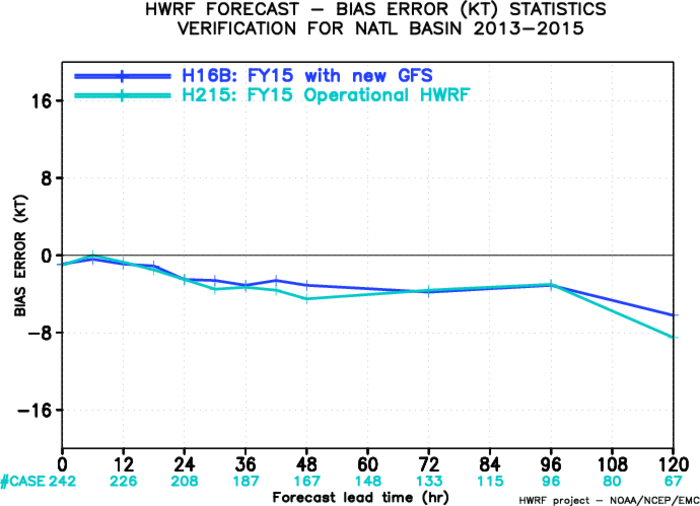 Intensity Error
Intensity Bias
Track Error
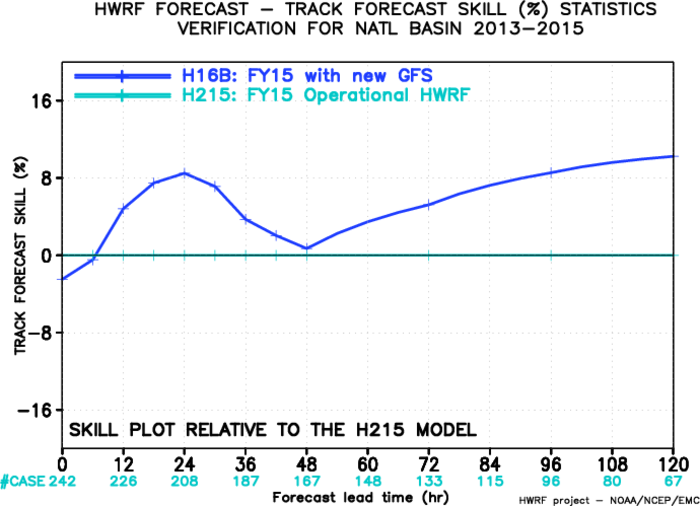 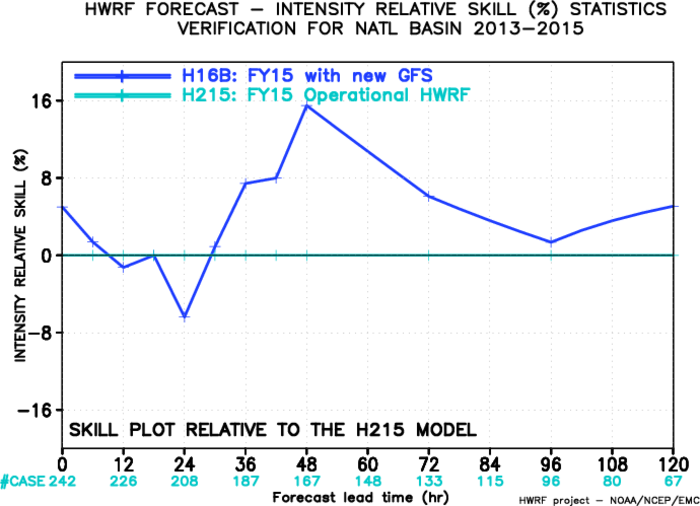 Intensity Skill improvement
Track Skill improvement
4
H16B vs. H215, EP
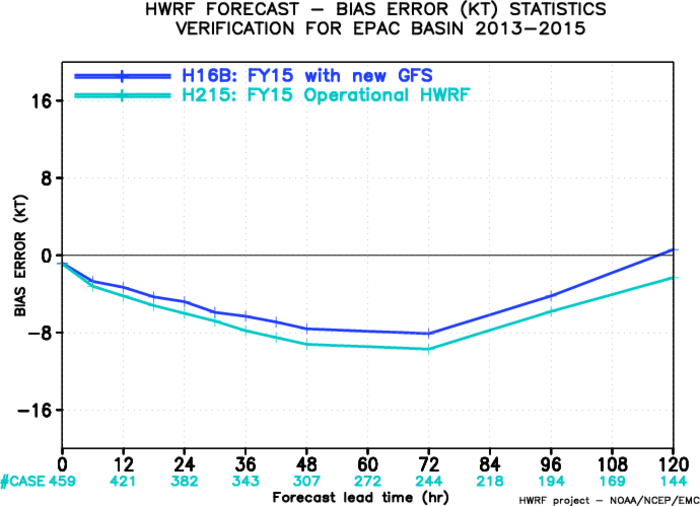 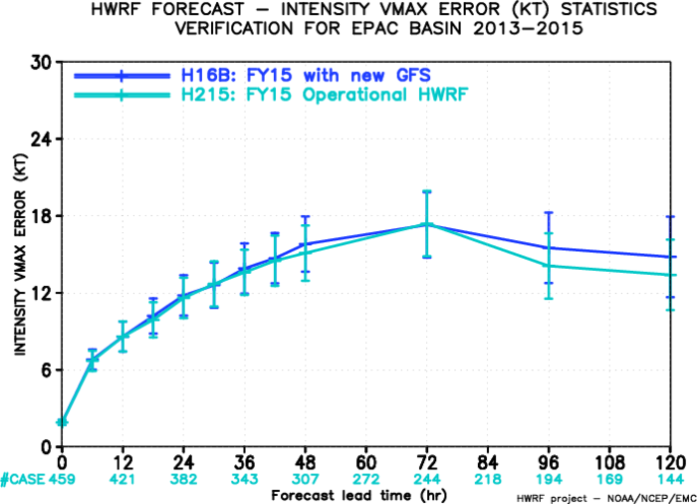 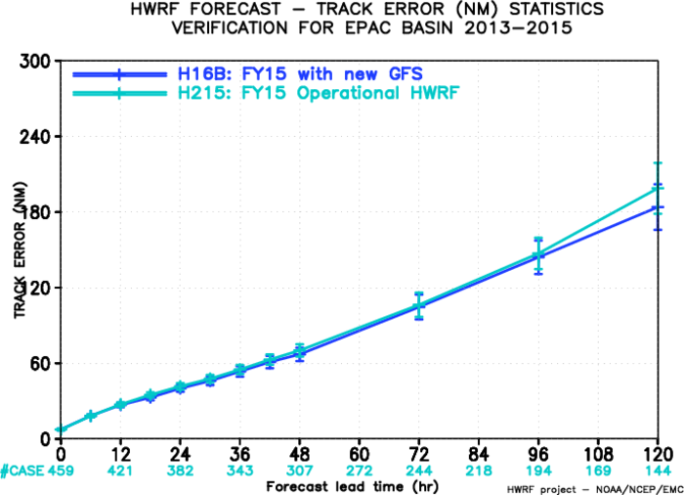 Intensity Error
Intensity Bias
Track Error
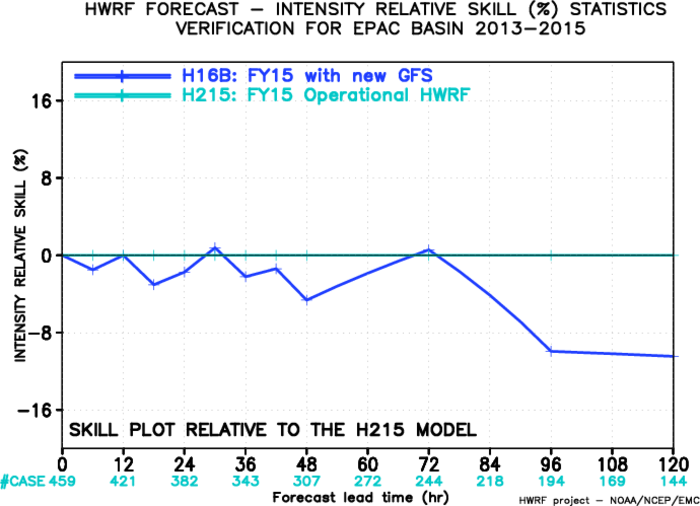 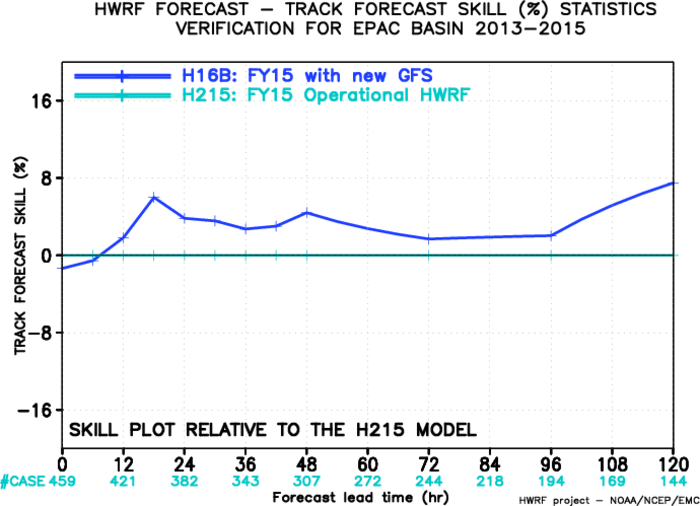 Intensity Skill improvement
Track Skill improvement
5
H16C vs. H16A, AL
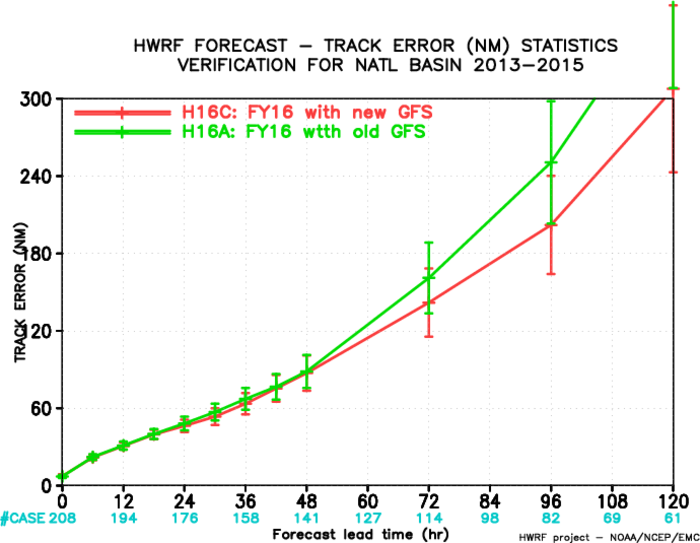 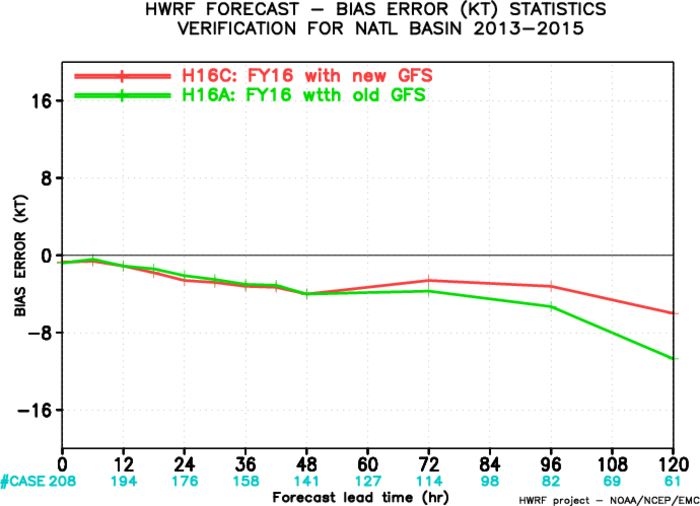 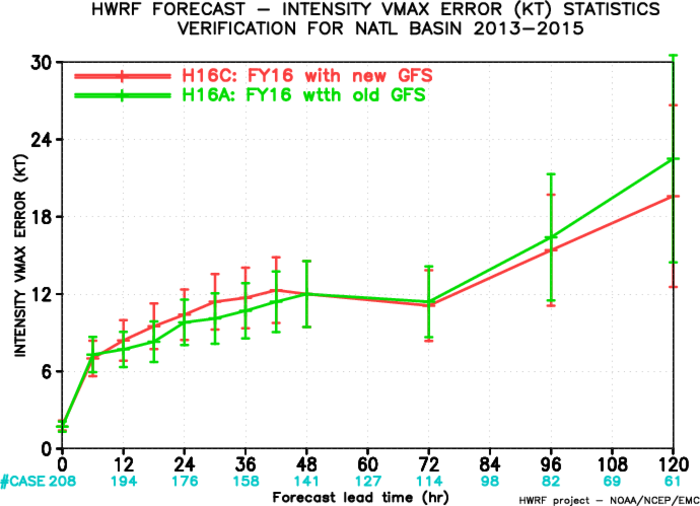 Intensity Bias
Track Error
Intensity Error
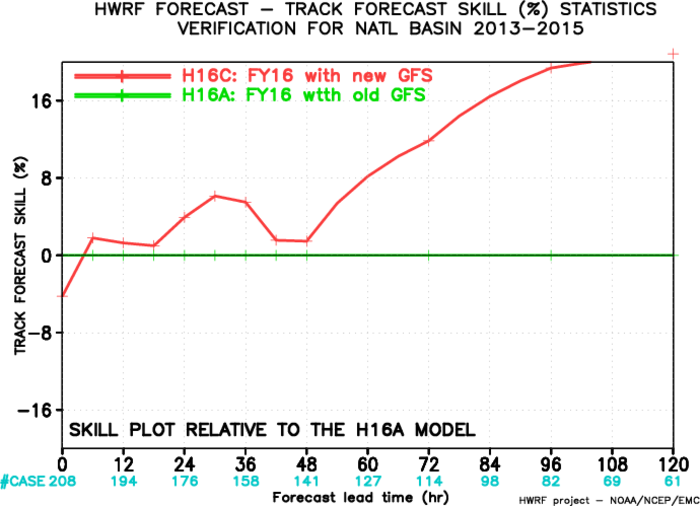 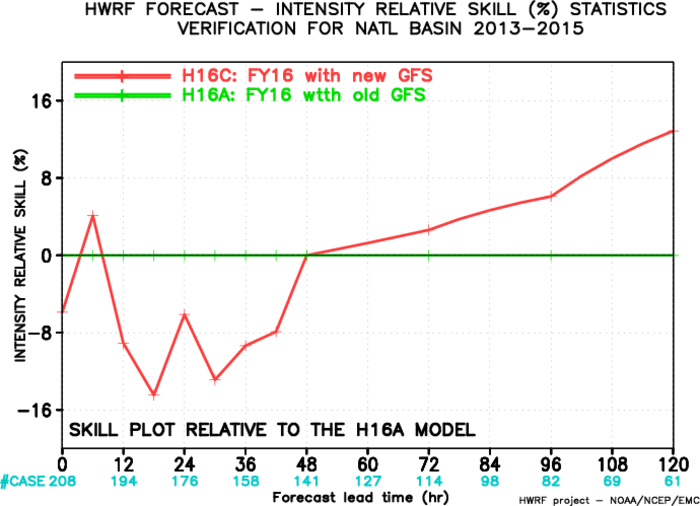 Intensity Skill improvement
Track Skill improvement
6
H16C vs. H16A, EP
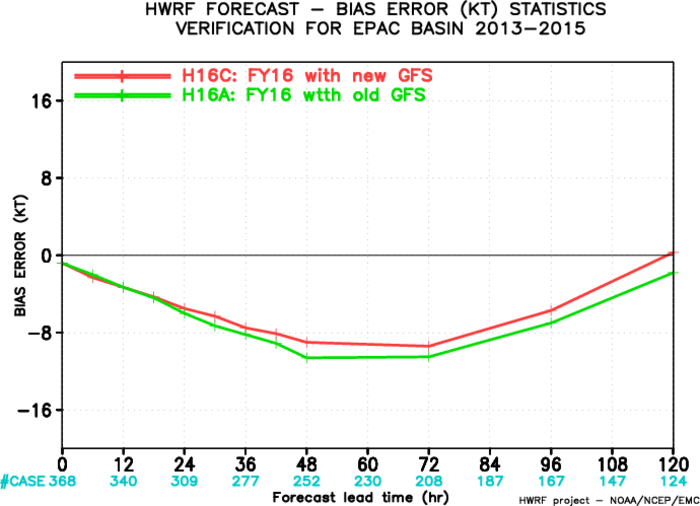 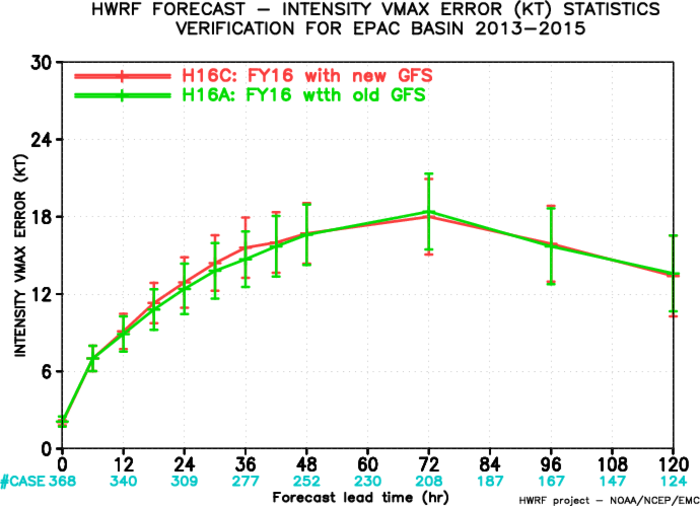 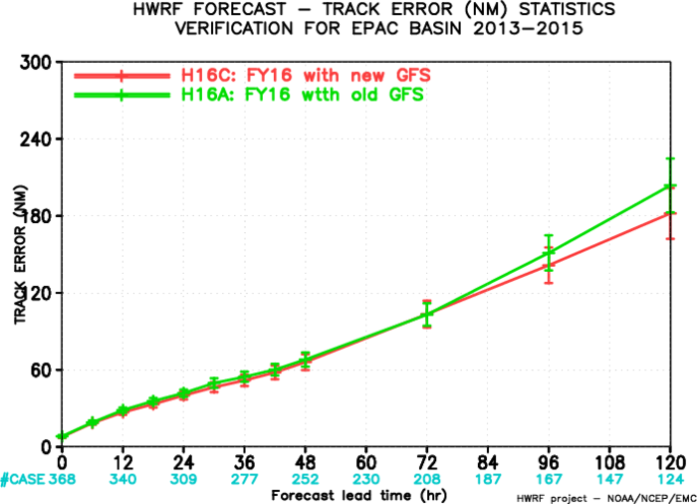 Intensity Error
Intensity Bias
Track Error
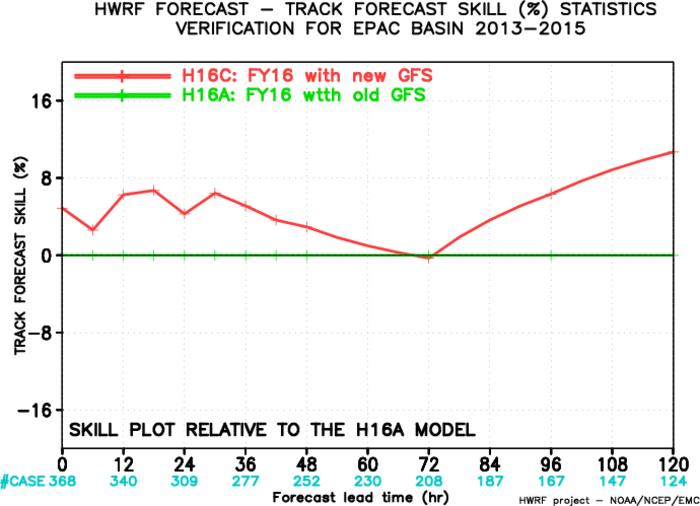 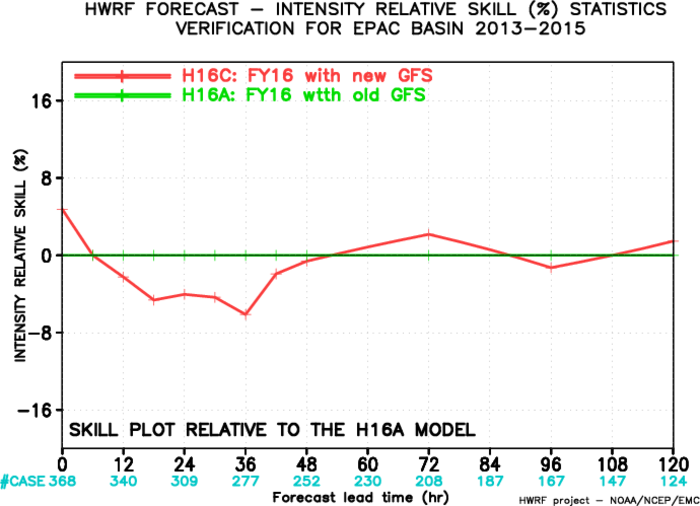 Intensity Skill improvement
Track Skill improvement
7
8
HWRF Upgrade Plan for 2016 Implementation 
Multi-season Pre-Implementation
The plan is based on the assumption that 2016 operational HWRF system will have 2.5x computer resources as current system on WCOSS within HWRF operational time windows. 
* DA experiment requires additional computer resources outside current operational time window.